Ad Investment Shifts Due to Data Privacy
Scan or click to access more data privacy insights
Marketers are shifting media dollars into CTV more than any other platform as privacy legislation and signal loss increases
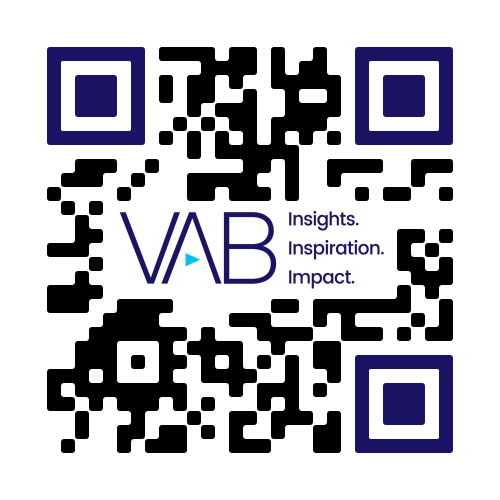 % of US ad buyers who plan on increasing spending in 2024due to legislation and signal loss, by channel
Click here to download the full report, ‘Navigating Marketing in a Privacy Focused Landscape’ to learn more
Source: eMarketer, ‘Make Sense of TV Ad Measurement in 2024: What You Need to Know,’ February 2024.
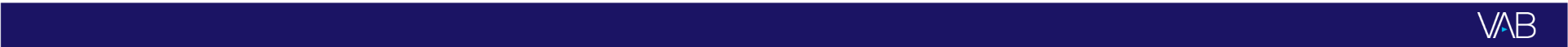 This information is exclusively provided to VAB members and qualified marketers.